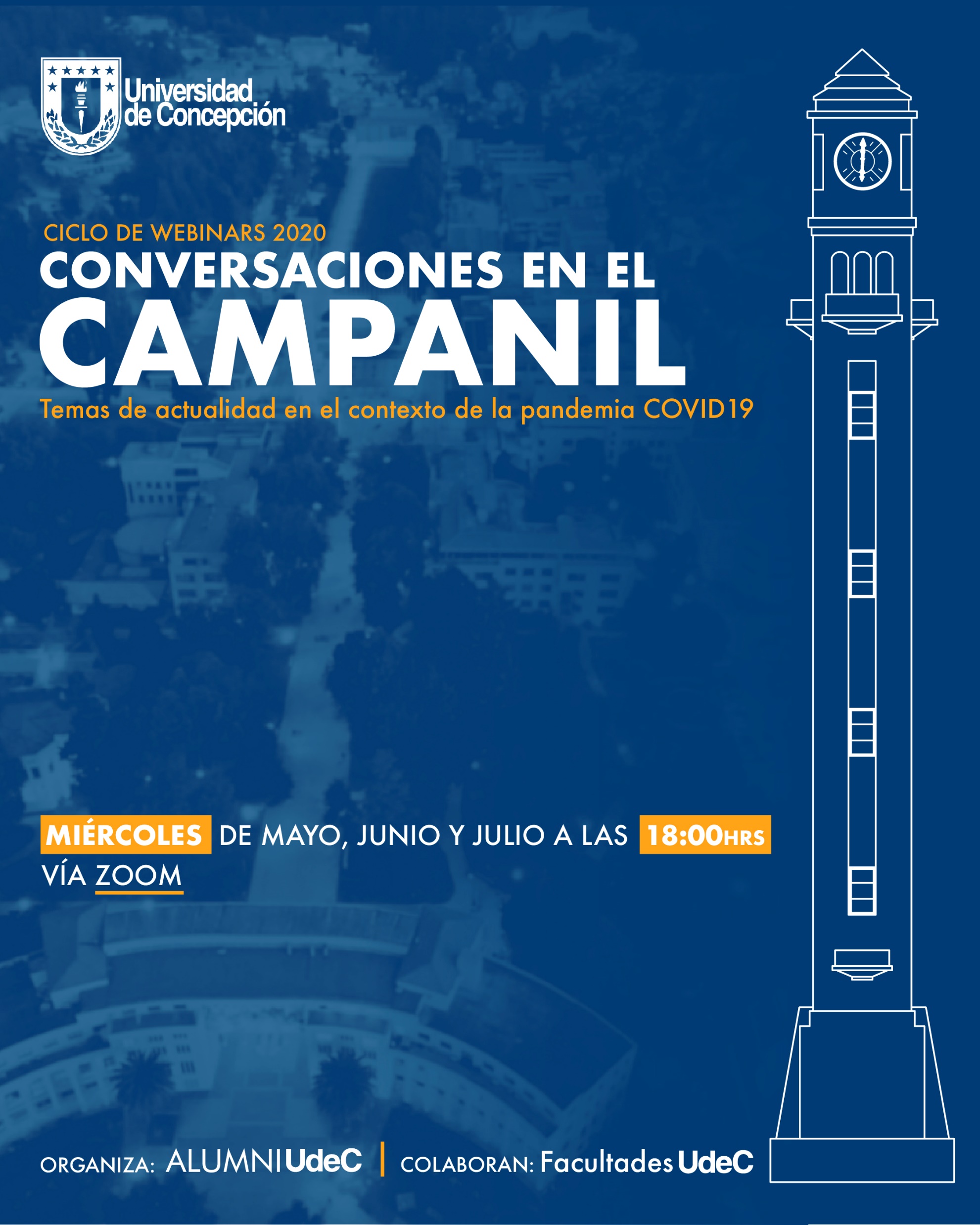 “Fabricación Avanzada de Ventiladores Mecánicos para el COVID19”.
Pablo Aqueveque N. (Sc.D)
Director Centro Industria 4.0 
Facultad de Ingeniería
Universidad de Concepción
c4i.udec.cl
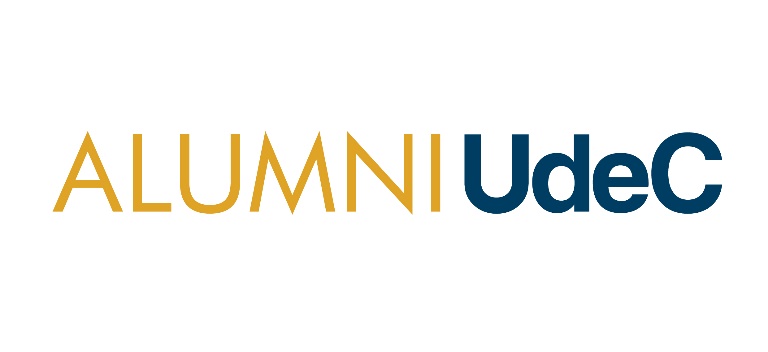 Problemática Mundial ante el COVID-19
Desabastecimiento.

Medidas protectivas.

Comercio internacional restringido.

Algunos países con baja capacidad de negociación.

Manufactura y logística afectadas.
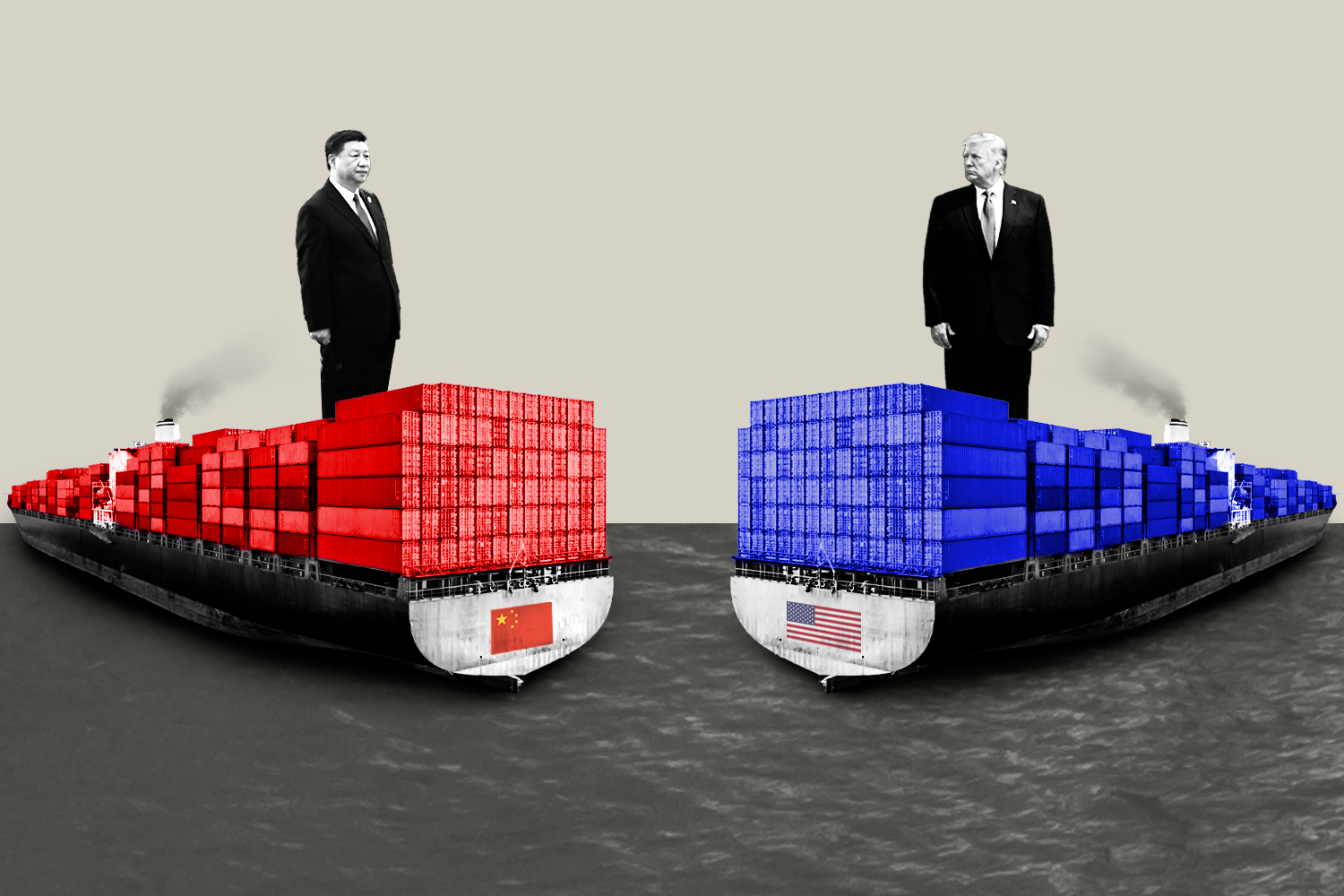 Problemática Mundial: Sin capacidad de suministro de ventiladores.
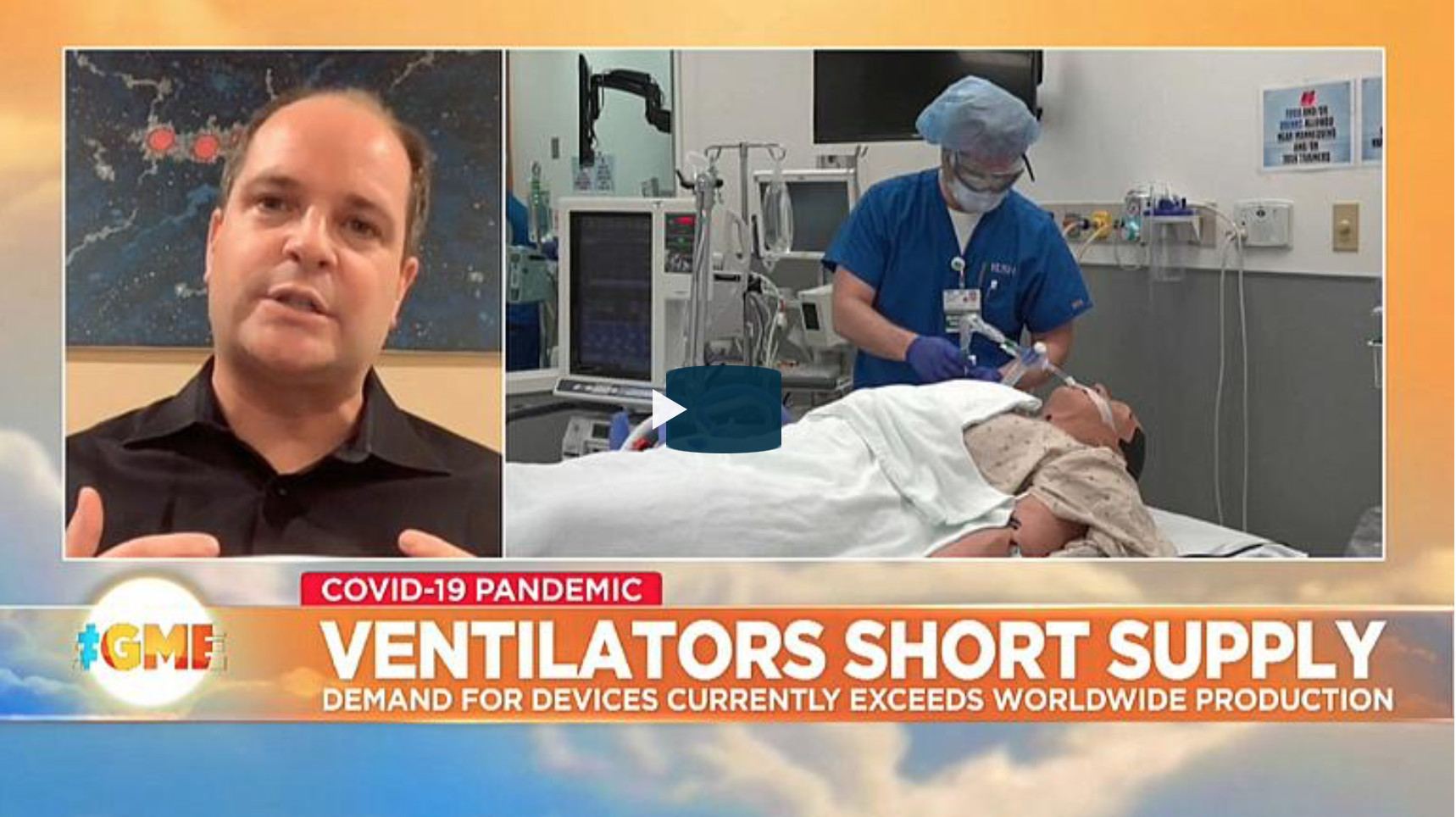 Iniciativas a nivel Mundial: Conectar 2 pacientes a un ventilador
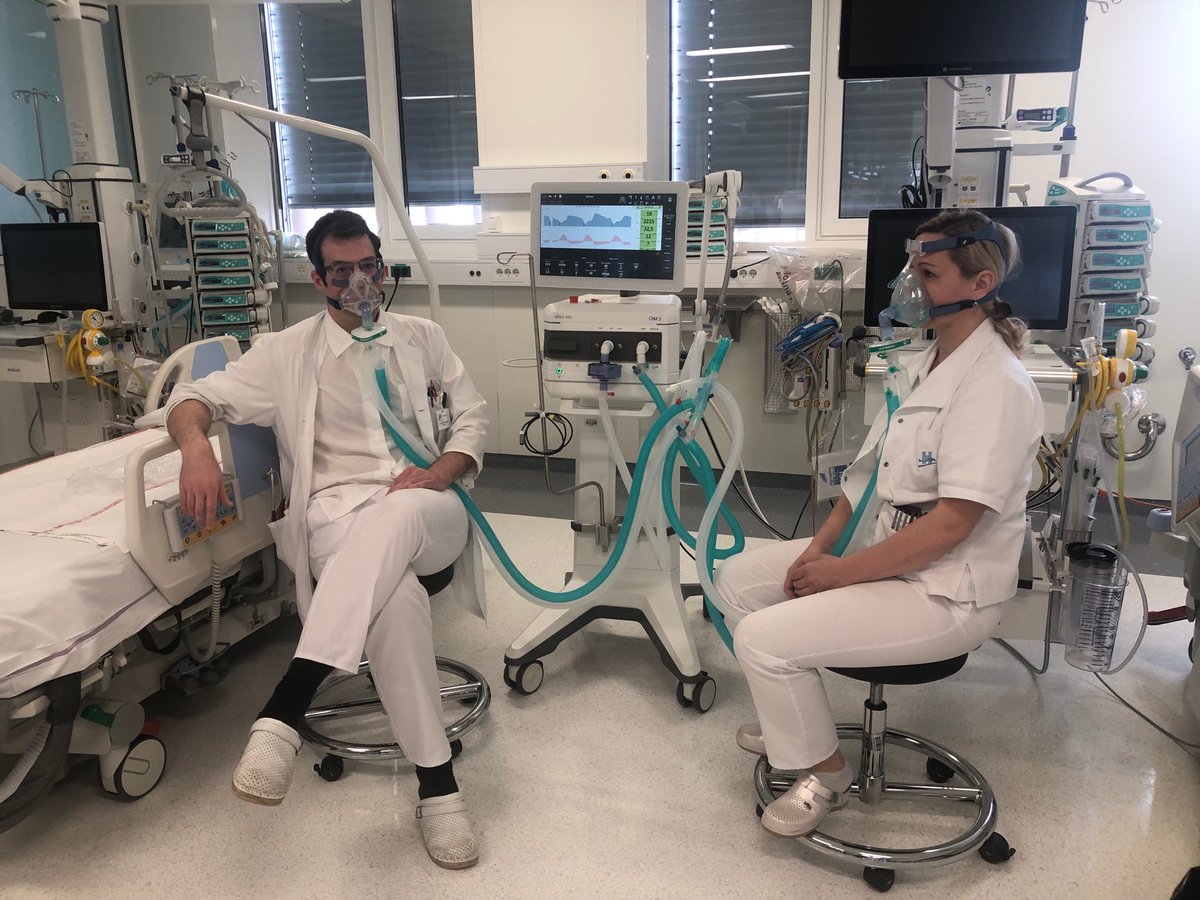 Iniciativas a nivel mundial: 
Desarrollo ventiladores de emergencia en UK
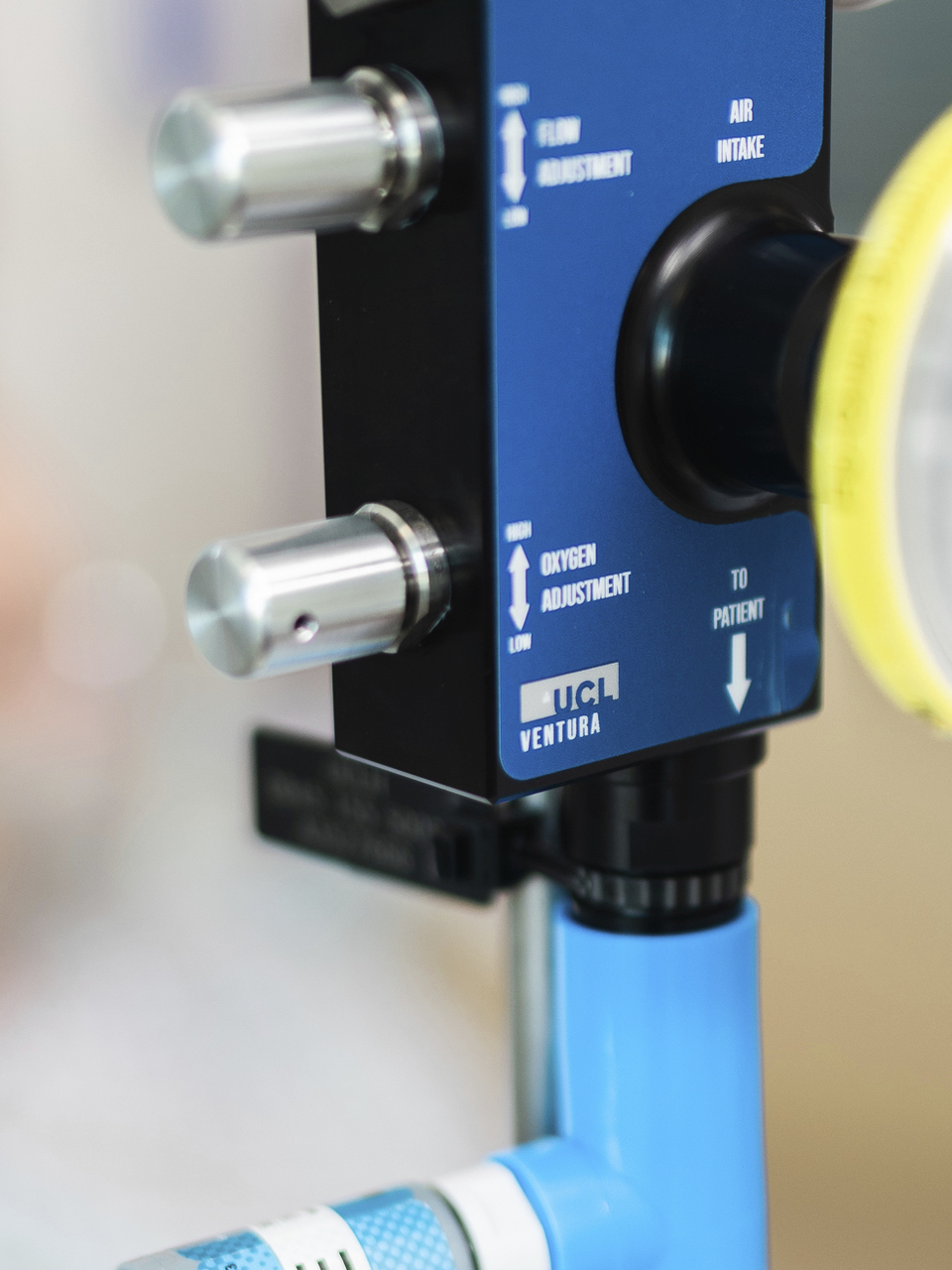 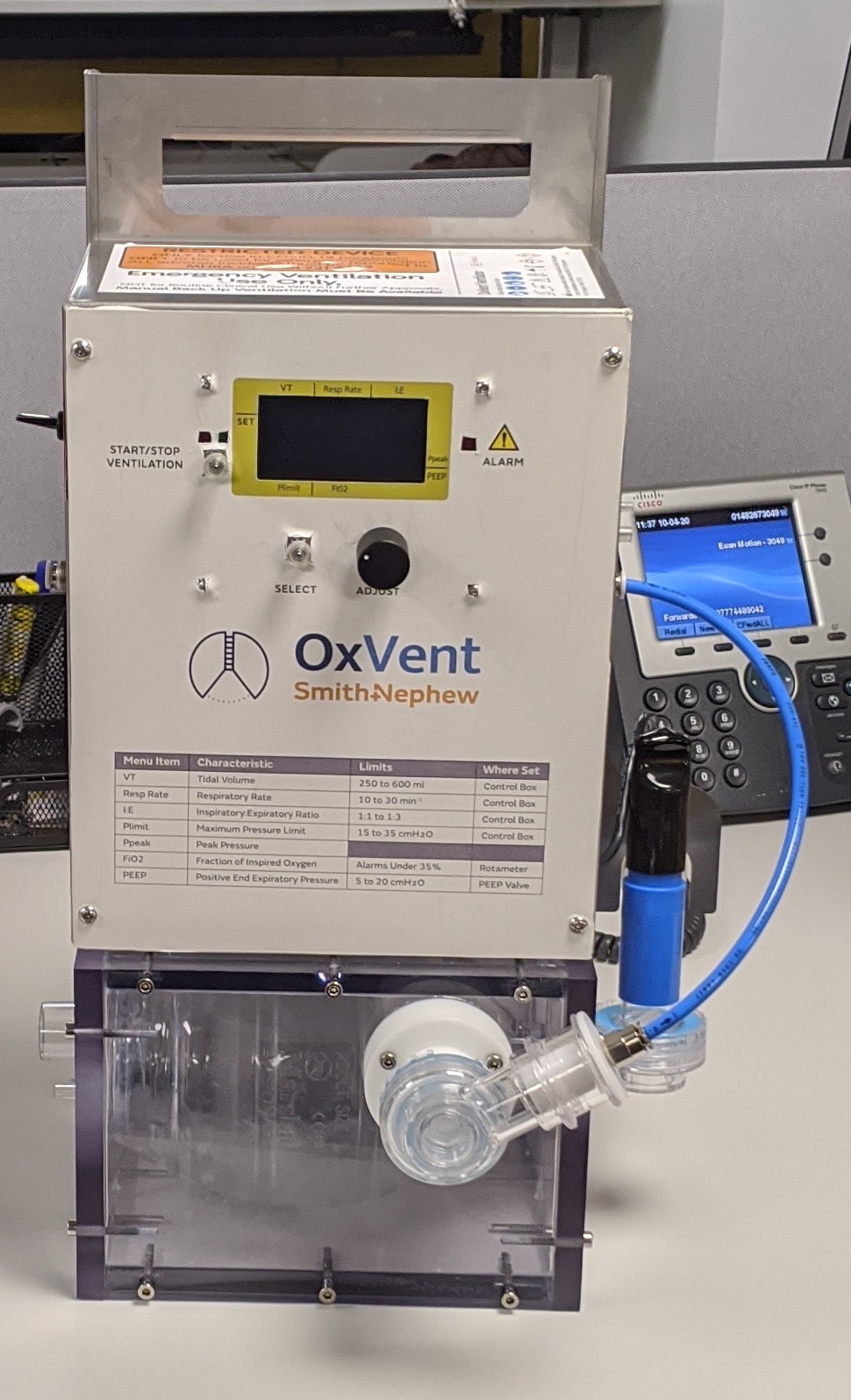 University College London
Equipo Mercedes Benz Formula 1
University of Oxford 
King’s College London
Iniciativas a nivel mundial: 
Desarrollo ventiladores de emergencia en España
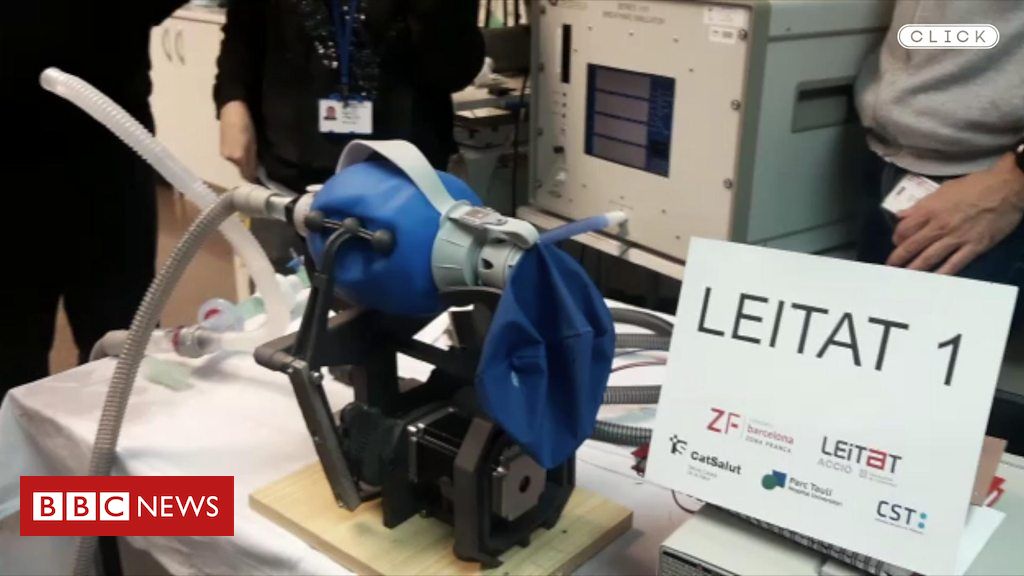 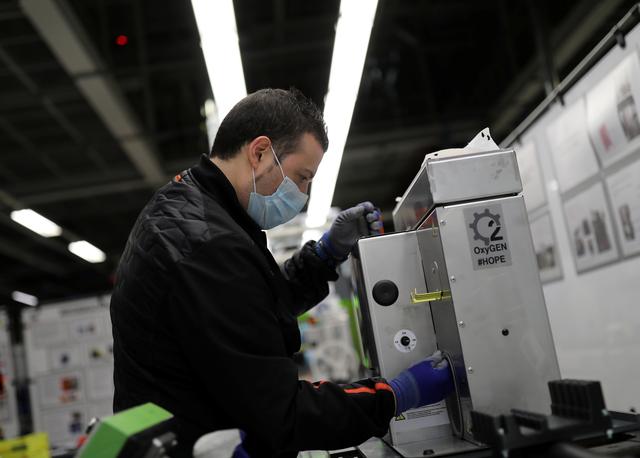 Ventilador basado en AMBU diseñado y construido por SEAT.
Ventilador basado en AMBU construido por Leitat Barcelona.
Iniciativas a nivel mundial: 
Desarrollo ventiladores de emergencia en Colombia
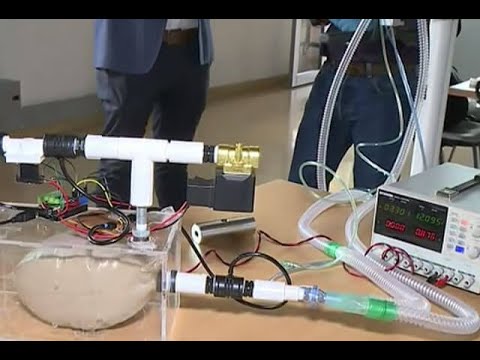 Sistema Neumático desarrollado en la Universidad de Antioquía.
Iniciativas a nivel mundial: 
Desarrollo ventiladores de emergencia en USA
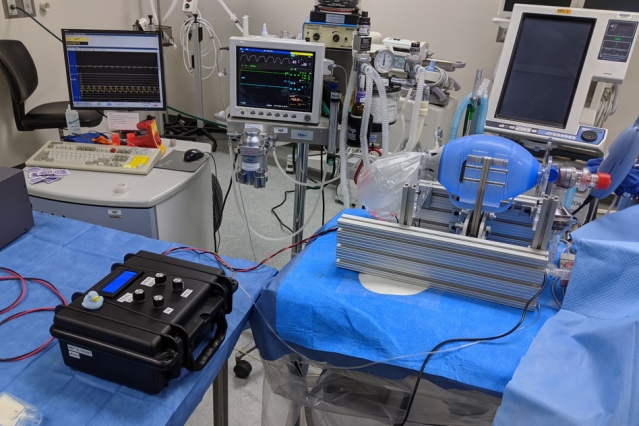 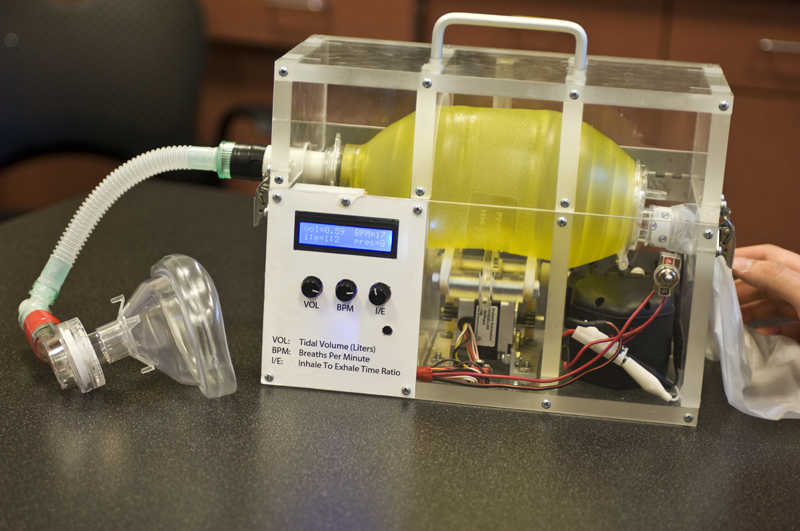 En enero 2020 se retoma el trabajo del MIT y se vuelve a desarrollar, liberando los planos iniciales en Internet.
El año 2010 estudiantes del MIT proponen construir ventiladores de bajo costo basados en AMBU para ser utilizados en caso de emergencia.
Básicamente 3 líneas de desarrollo
Pistones
Basado en AMBU
Sistemas Neumáticos
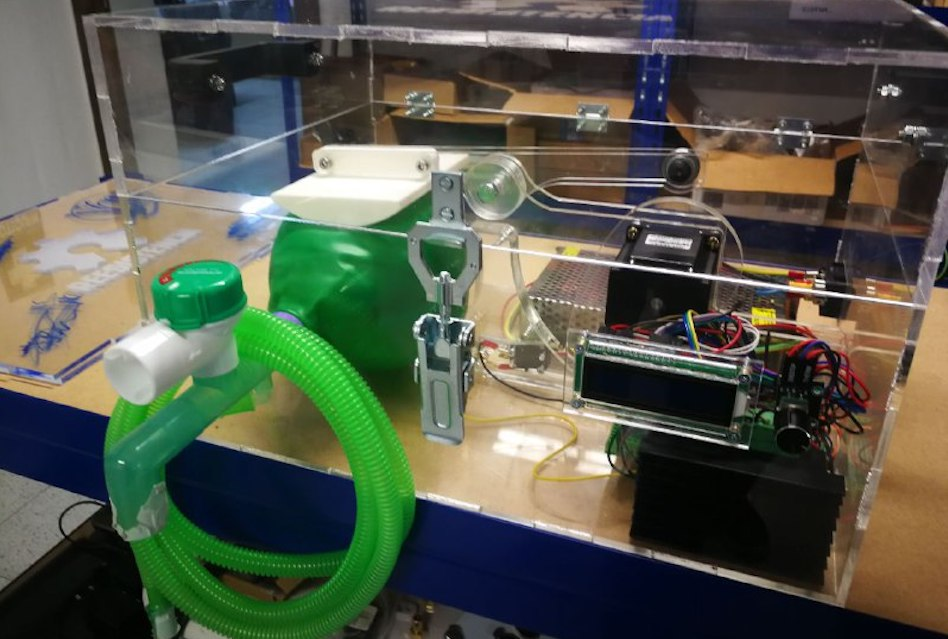 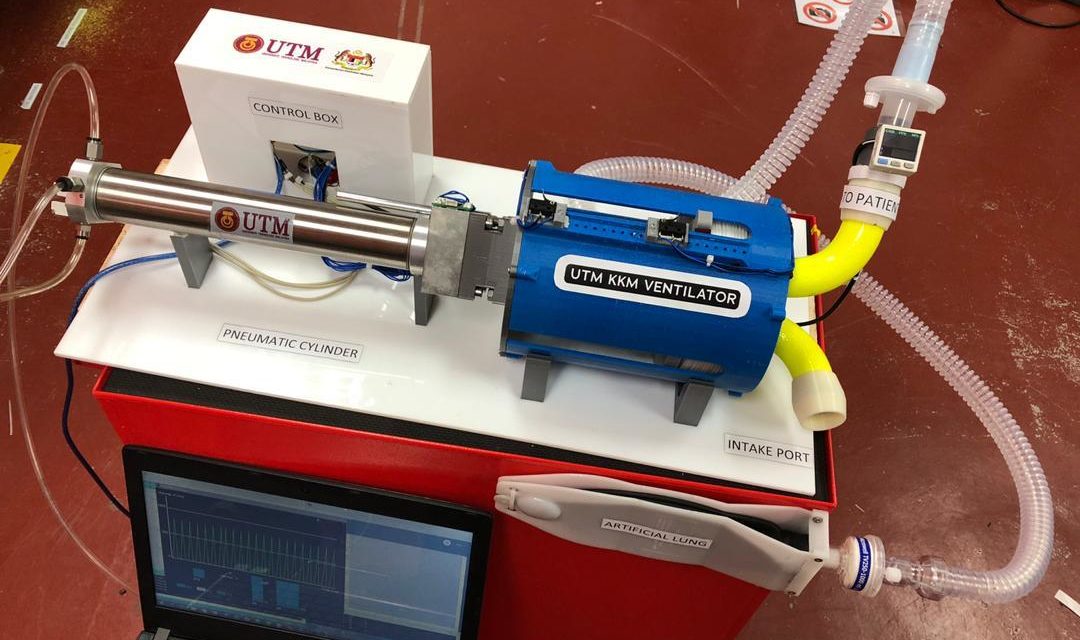 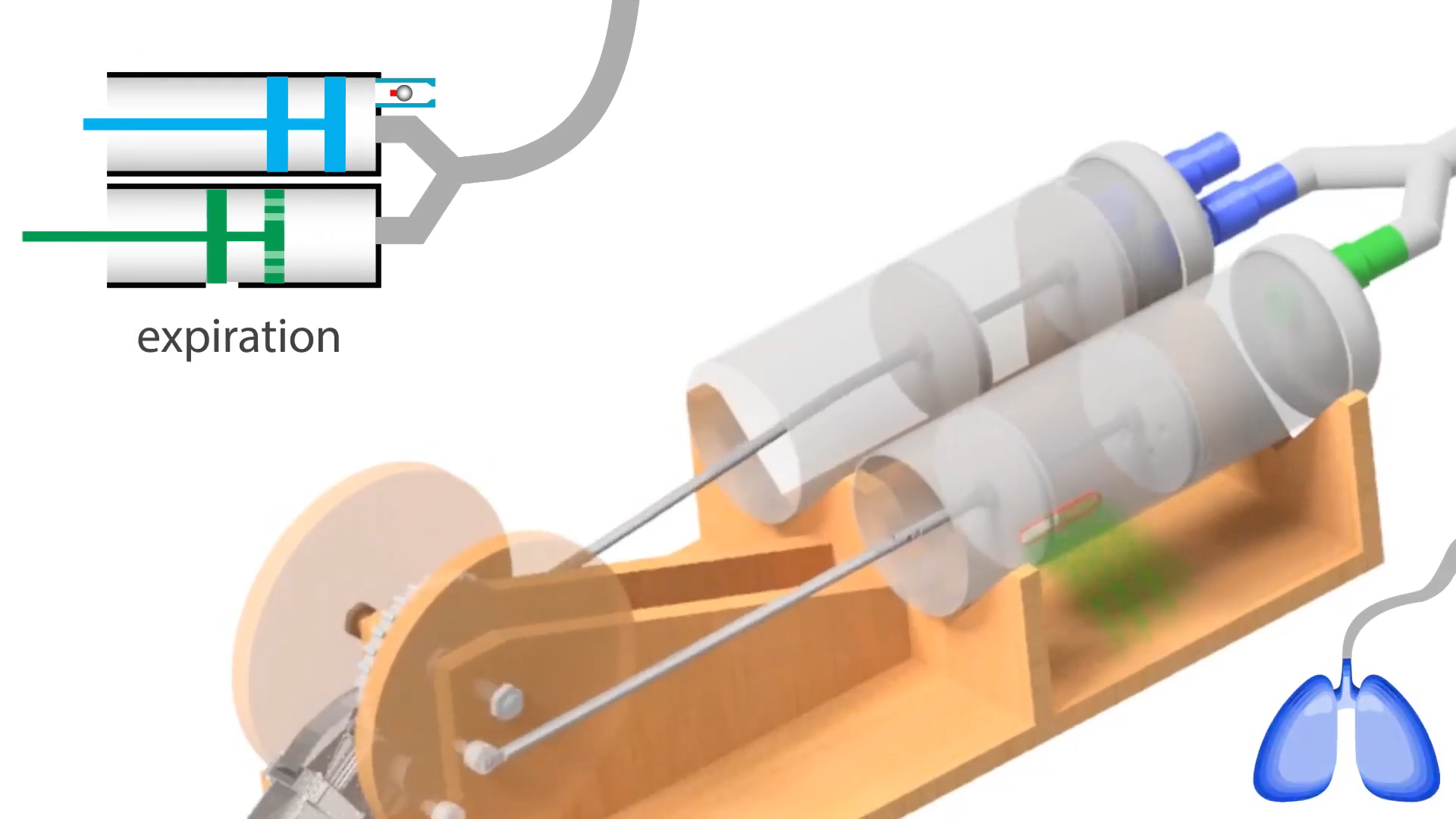 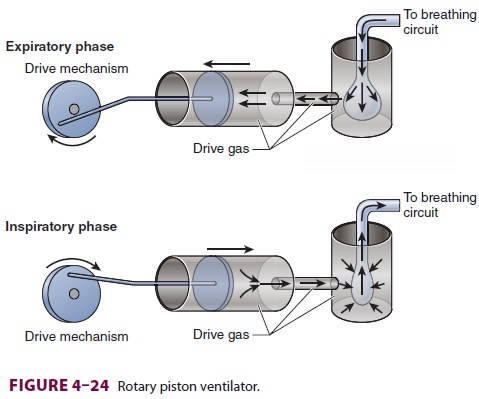 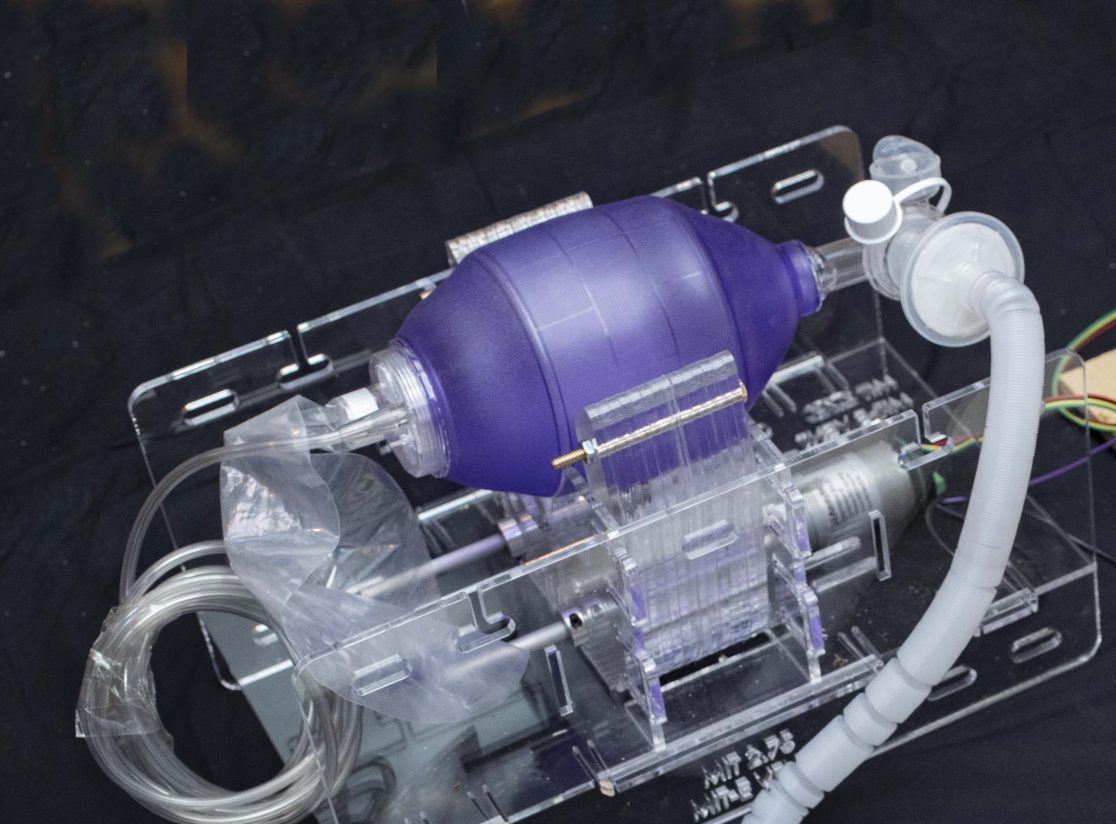 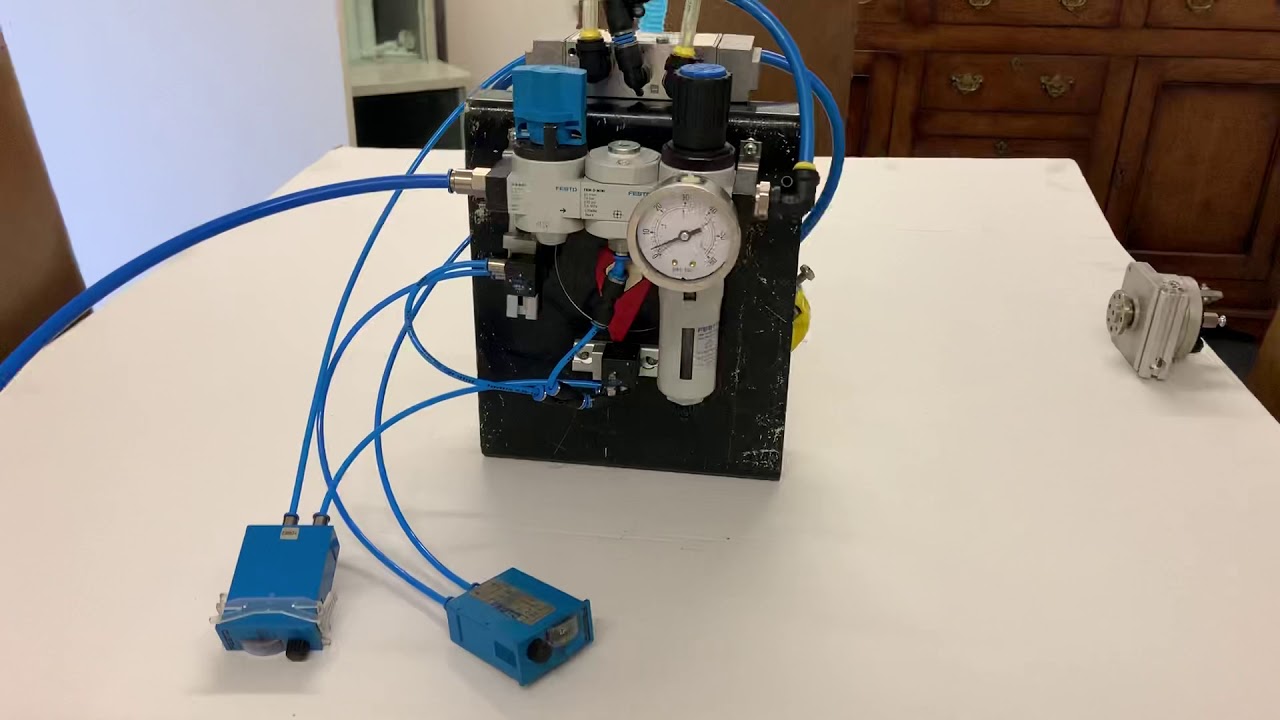 Que ha pasado en Chile ?
Chile: Número de pacientes hospitalizados en UCI y pacientes críticos
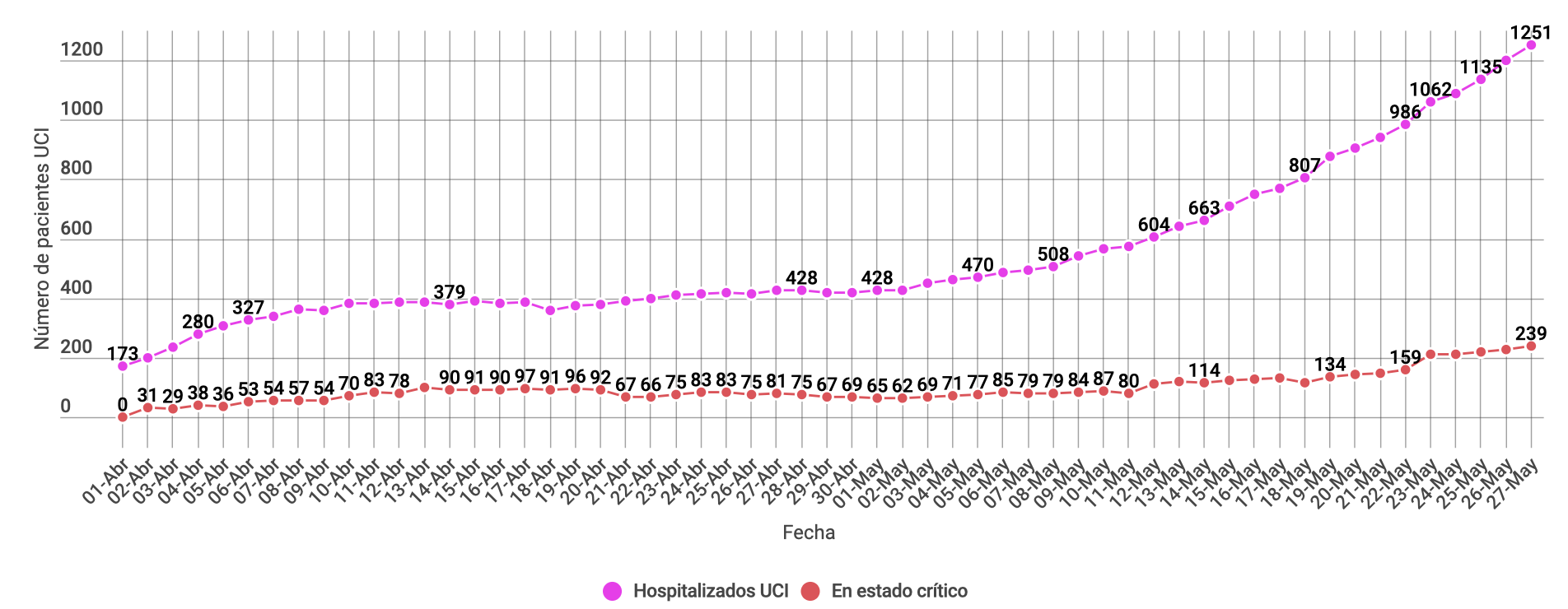 Fuente: www.gob.cl
Realidad Nacional
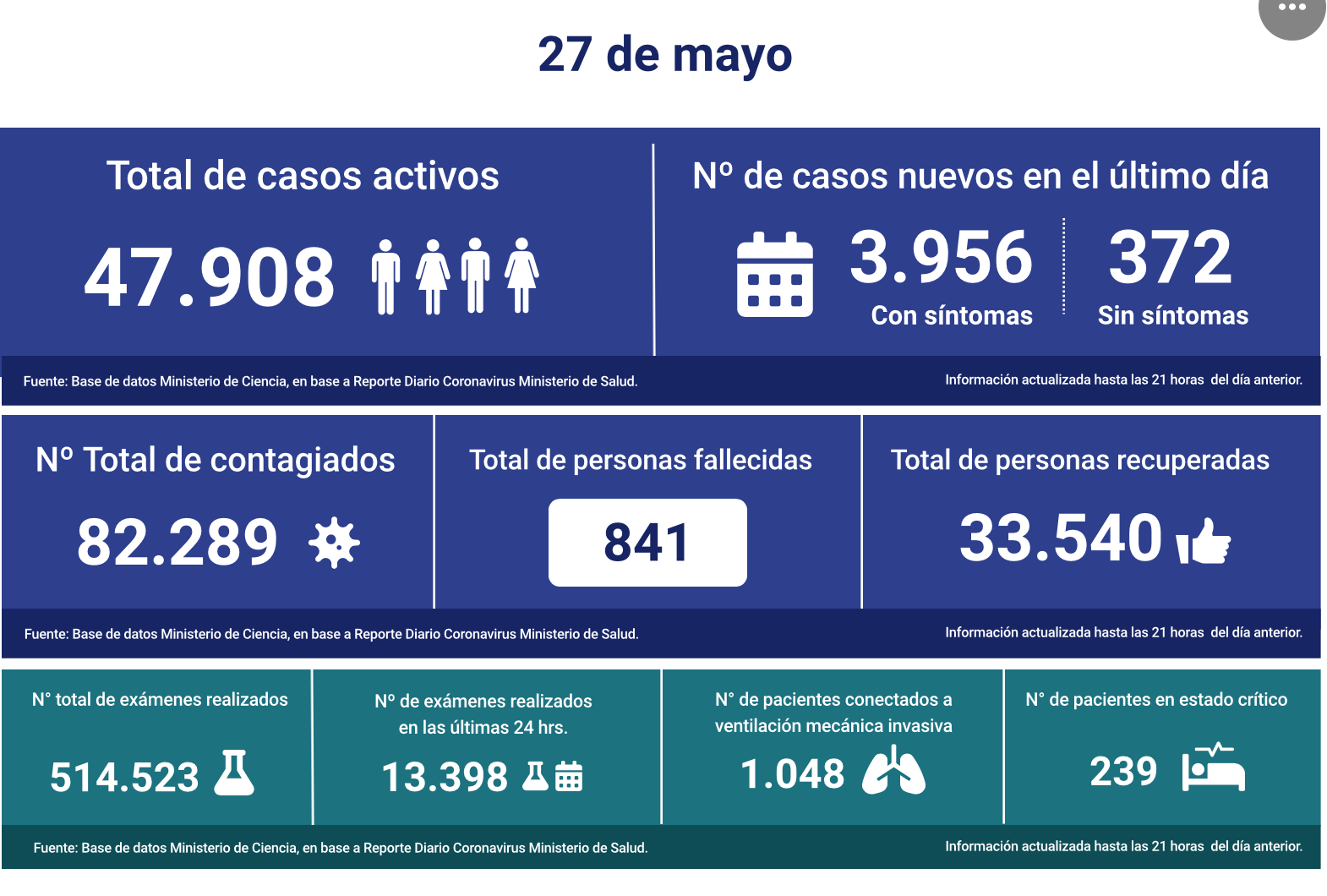 Fuente: www.gob.cl
Ventiladores disponibles a nivel Nacional
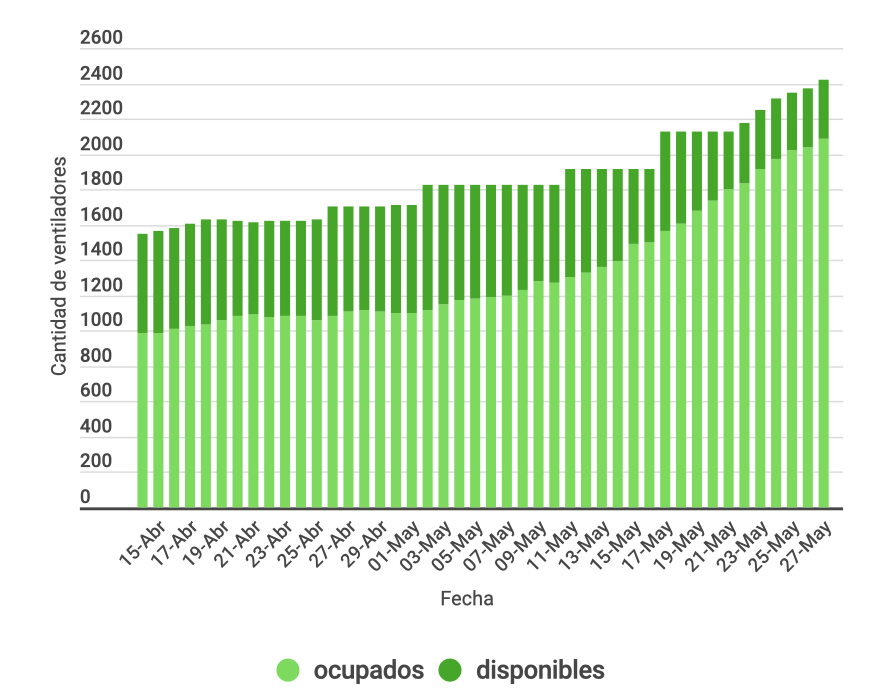 Al 27 de mayo hay 331 ventiladores disponibles en el territorio nacional.
Fuente: www.gob.cl
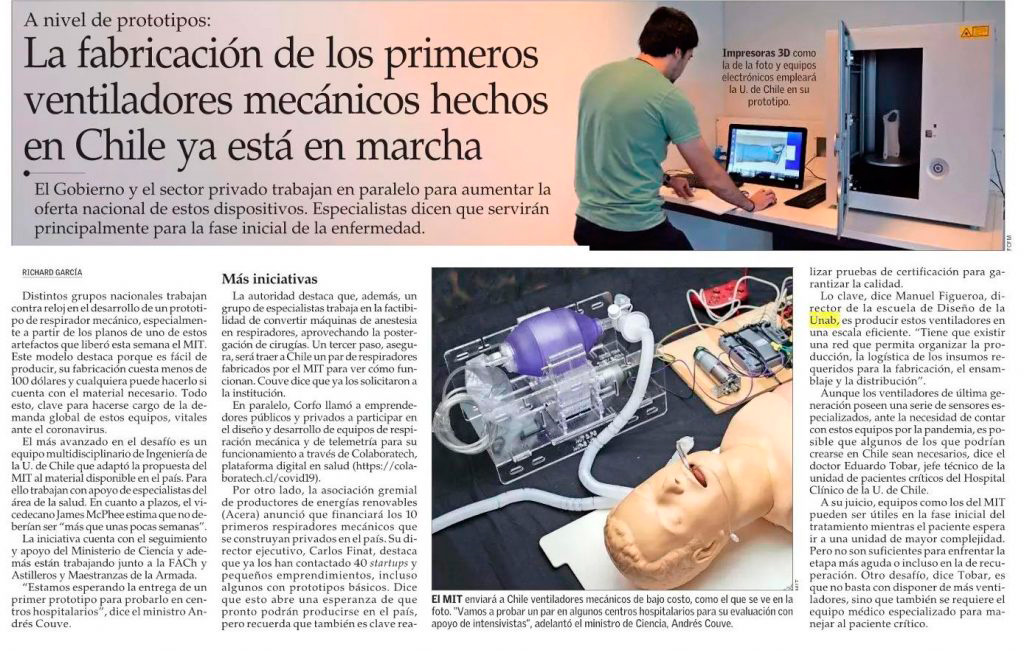 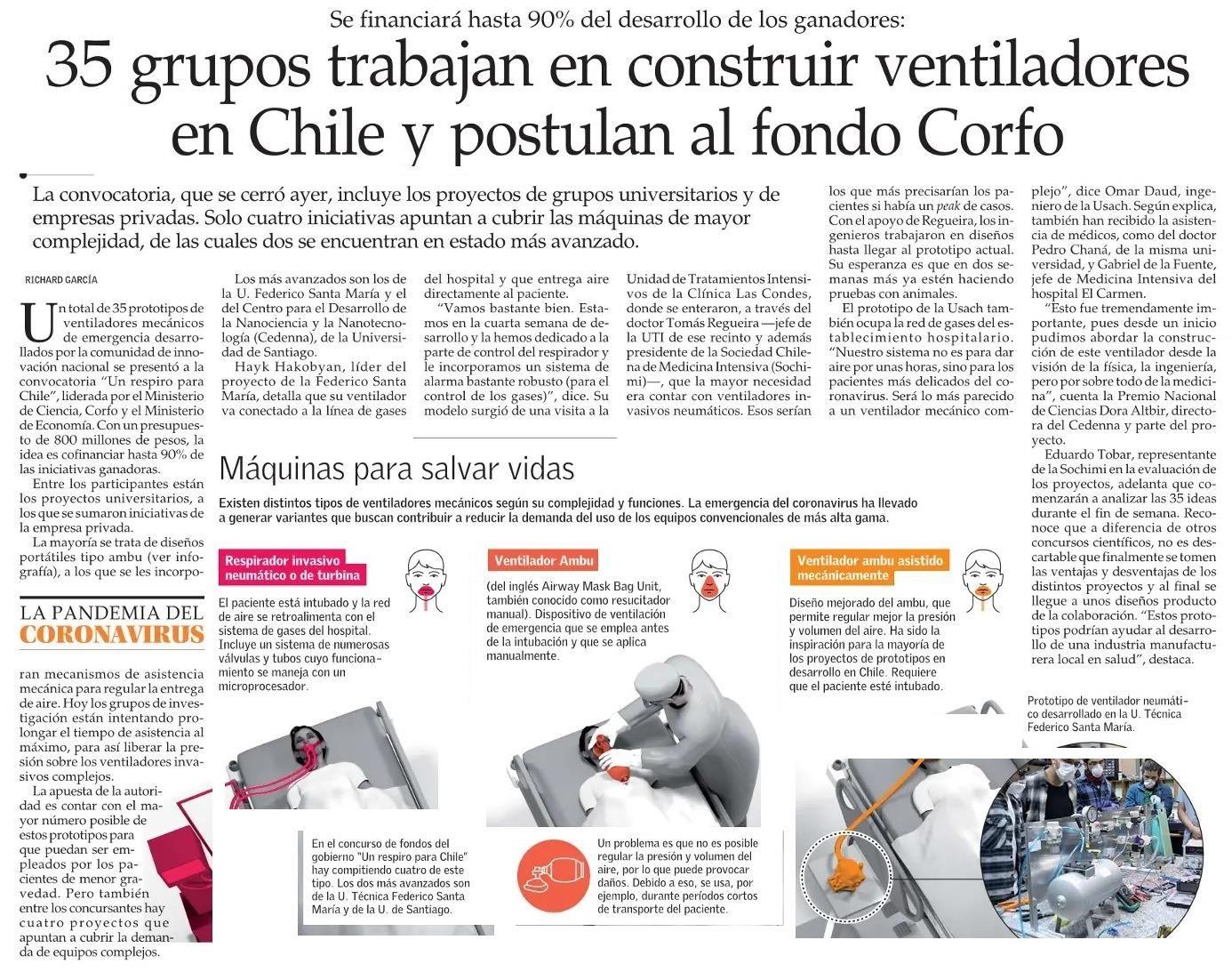 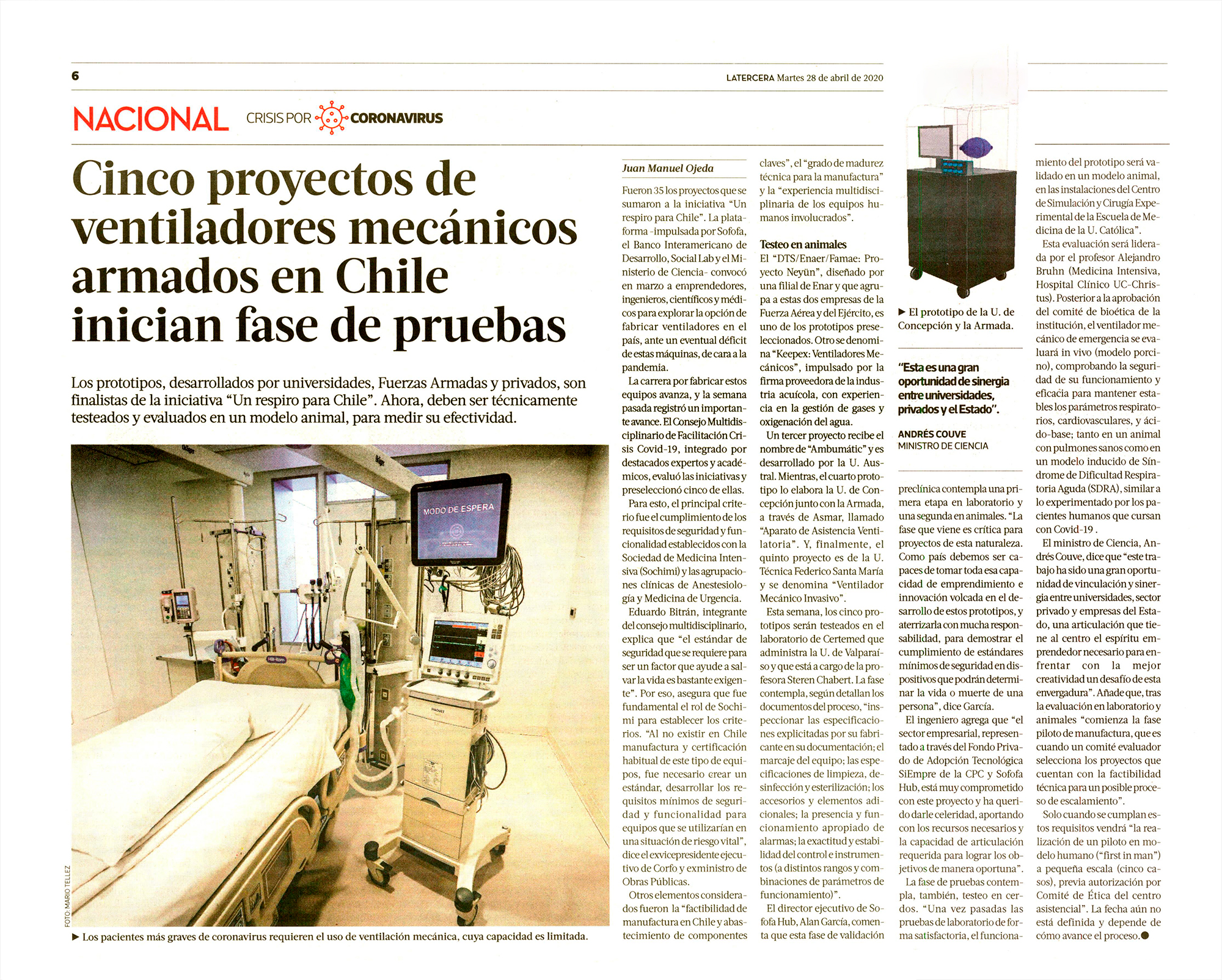 Pero no se trata sólo de presionar un AMBU
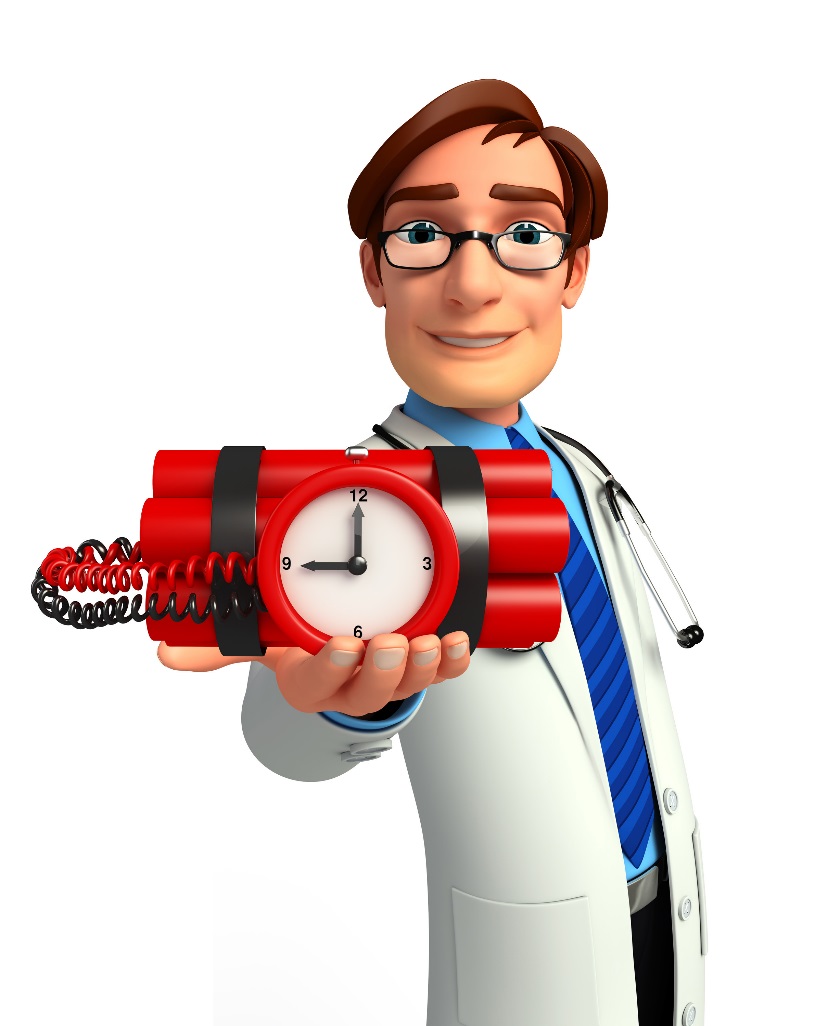 Obligatorio diseñar y fabricar un dispositivo funcional, pero muy seguro.
Un Ventilador debe cumplir requerimientos técnicos
Lo deseado es :
Volumen Control
Presión inspiratoria máxima 40cmH2O
Presión espiratoria mínima de 5  a 25cm H2O
Frecuencia respiratoria desde los 5 a 40 ciclos por minuto.
Medir el volumen Tidal
FiO2 desde 21% a 100% en pasos discretos de 10%
Activar un trigger de sincronización ante esfuerzos.
Conectar a tubos y filtros estándar.
Conectar a líneas de oxigeno estándar.
Presición en la medición
Autonomía mayor a 1 hora.
Seguridad para el paciente
Ajuste de alarmas de acuerdo a límites
Ventilación Activa.
Presión máxima de inspiración (PIP) y presión mínima de espiración (PEEP).
Concrentación de Oxigeno (FIO2).
Despliegue de volumen de meseta.




Seguridad eléctrica para el paciente y usuario de la salud.
Control de infección. 
Filtros HEPA en la inspiración y espiración.
Fácil de limpiar y sanitizar en sus superficies.
Acceso rápido a manibrar manualmente ante falla.
Seguridad eléctrica
Desafío para los países y en especial Chile
Red de empresas manufactureras con estándares de calidad altos.
Normativa y reglamentos asociados a dispositivos médicos.
Capacidad instalada de laboratorios de certificación autorizados.
Capital Humano Avanzado en temas de diseño y manufactura para la industria de la salud.
Voluntad de impulsar una industria establecida manufacturera en ámbitos estratégicos.